Objects that Behave in Unusual Ways
Designed by:
Jaquelyn(109048207), Amanda (109048212), Sherry (109048117) , Lisa(109048121)
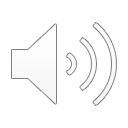 TABLE OF CONTENTS
01
03
TRANSPORTATION
MIRROR
02
04
COMMUNICATION
OTHERS
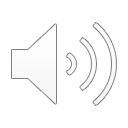 01
TRANS-
PORTATION
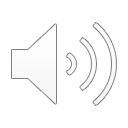 01-1
Broomsticks
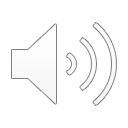 "... No Muggle illustration of a witch is complete without a broom... they remind us that we were careless for far too many centuries to be surprised that broomsticks and magic are inextricably linked in the Muggle mind."
— Kennilworthy Whisp,
Quidditch Through the Ages
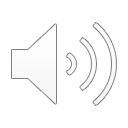 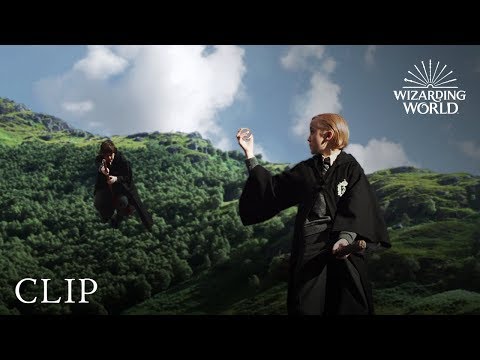 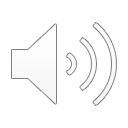 01-2
Floo Powder
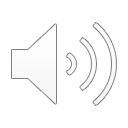 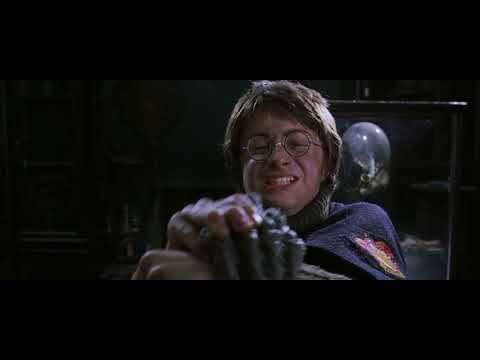 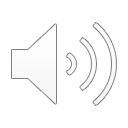 [Speaker Notes: In use for centuries, the Floo Network, while somewhat uncomfortable, has many advantages. 
Firstly, unlike broomsticks, the Network can be used without fear of breaking the International Statute of Secrecy. 
Secondly, unlike Apparition, there is little to no danger of serious injury. 
Thirdly, it can be used to transport children, the elderly and the infirm.]
01-3
Flying Carpet
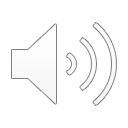 "I sent him an owl about that just last week. If I've told him once I've told him a hundred times: Carpets are defined as a Muggle Artefact by the Registry of Proscribed Charmable Objects, but will he listen?"
--Arthur Weasley, 
Harry Potter and the Goblet of Fire
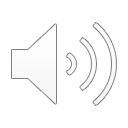 01-4
Knight Bus
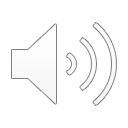 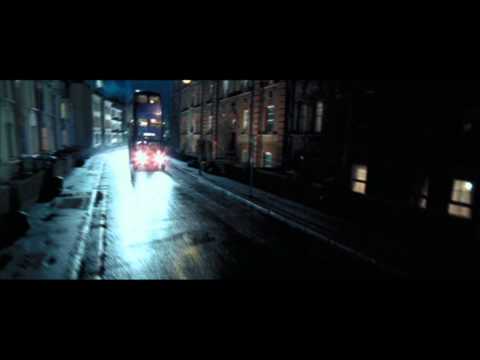 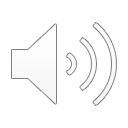 01-5
Vehicles
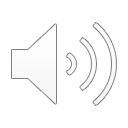 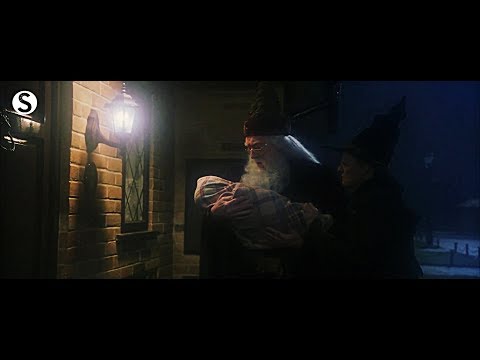 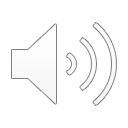 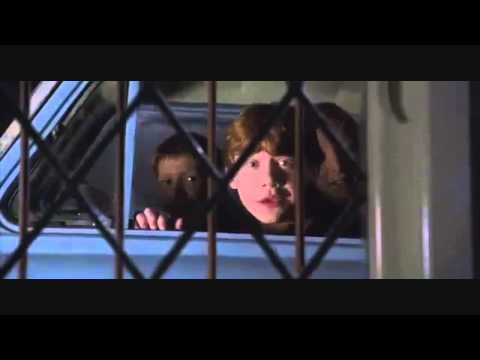 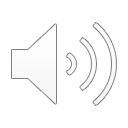